Safe prescribing of controlled substances in a certified community behavioral health clinic (?)
Educational Objective
Educational, not academic presentation, offering guidance rather than directions.
Among colleagues and friends, I will use a dynamic and participatory format.
Meant to not only inform but to stimulate creative thinking.
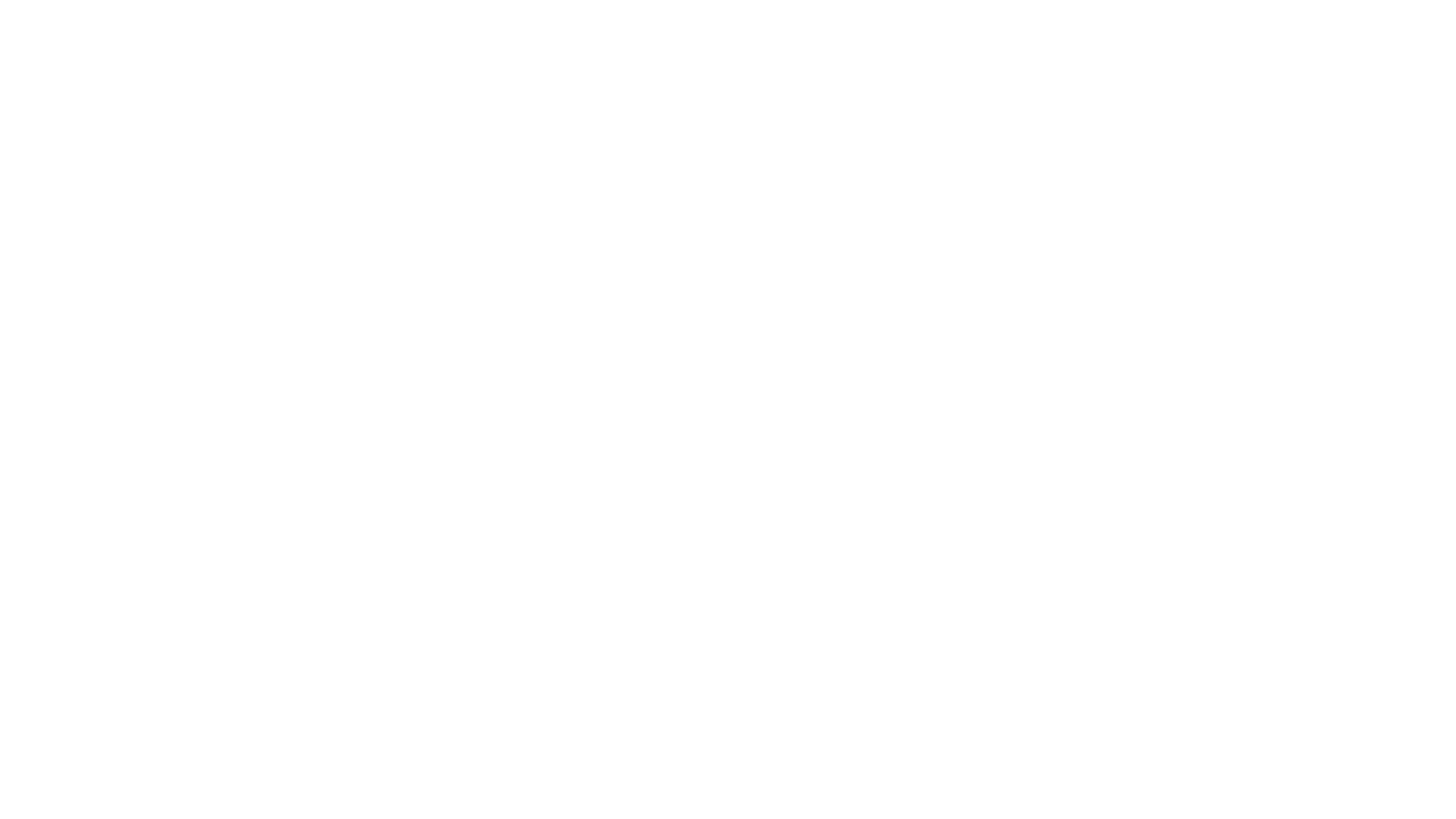 My biases (disclosures)
Sixty-six-year-old Roman Catholic
Married forty-two years 
Father of five, grandfather of twenty-six
Born St Paul, Minnesota in 1956
MD University of Minnesota 1983
Military veteran
 Working as a self-employed, contract psychiatrist: Human Relations Center, Owatonna, MN as Medical Director; and as a staff consulting psychiatrist at Zumbro Valley Health Center, Rochester MN
Medicare beneficiary
No financial affiliation with Mayo Clinic
No financial affiliation with pharmaceutical or testing corporations
Humbly sharing my own opinions, freely given
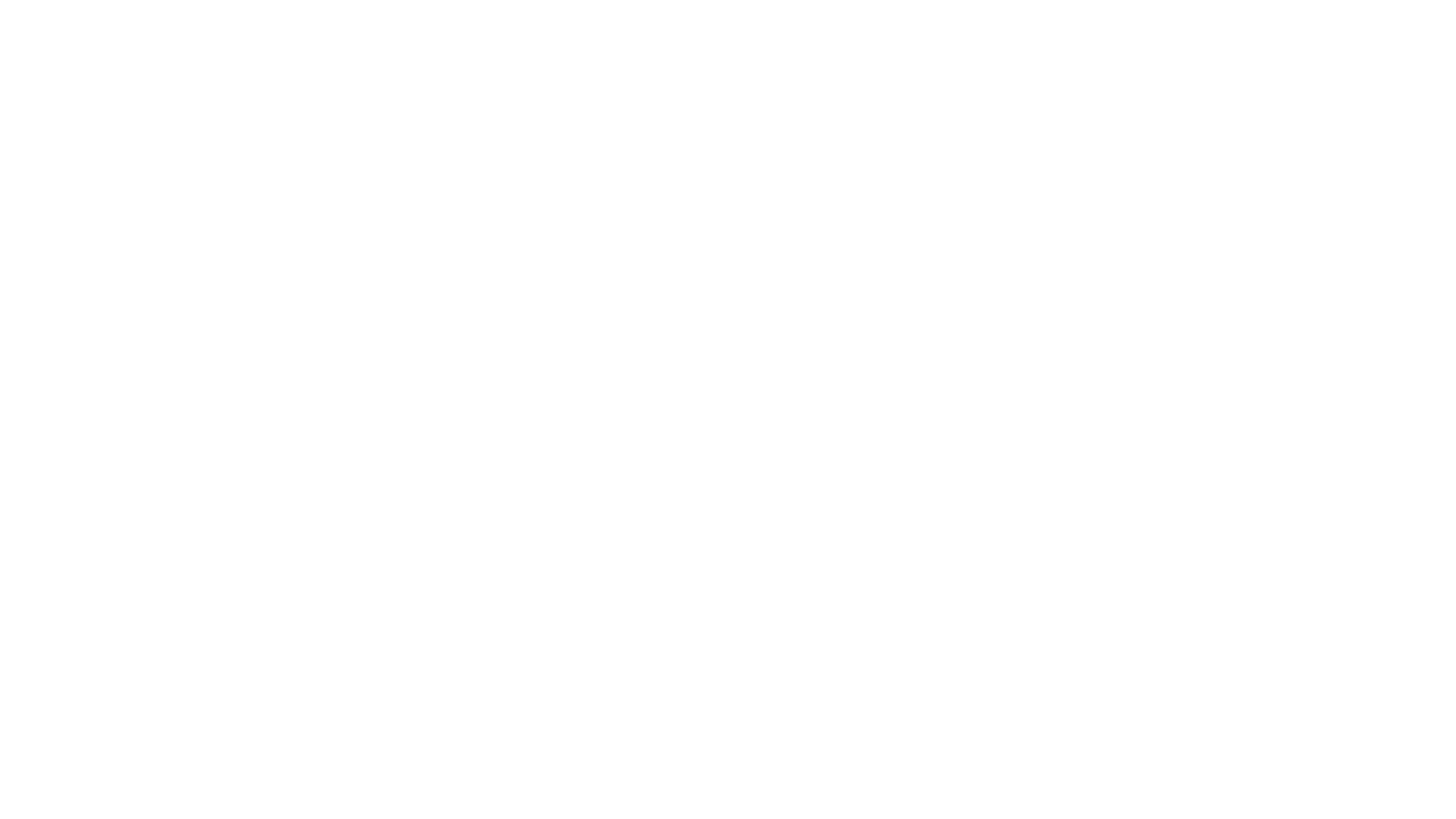 Humility
Not negative self-regard, or a low estimate of one’s self-worth
Honest self-awareness
Servant attitude 
Professional role and limitations
Weaknesses and biases
Boundaries
Realistic expectations
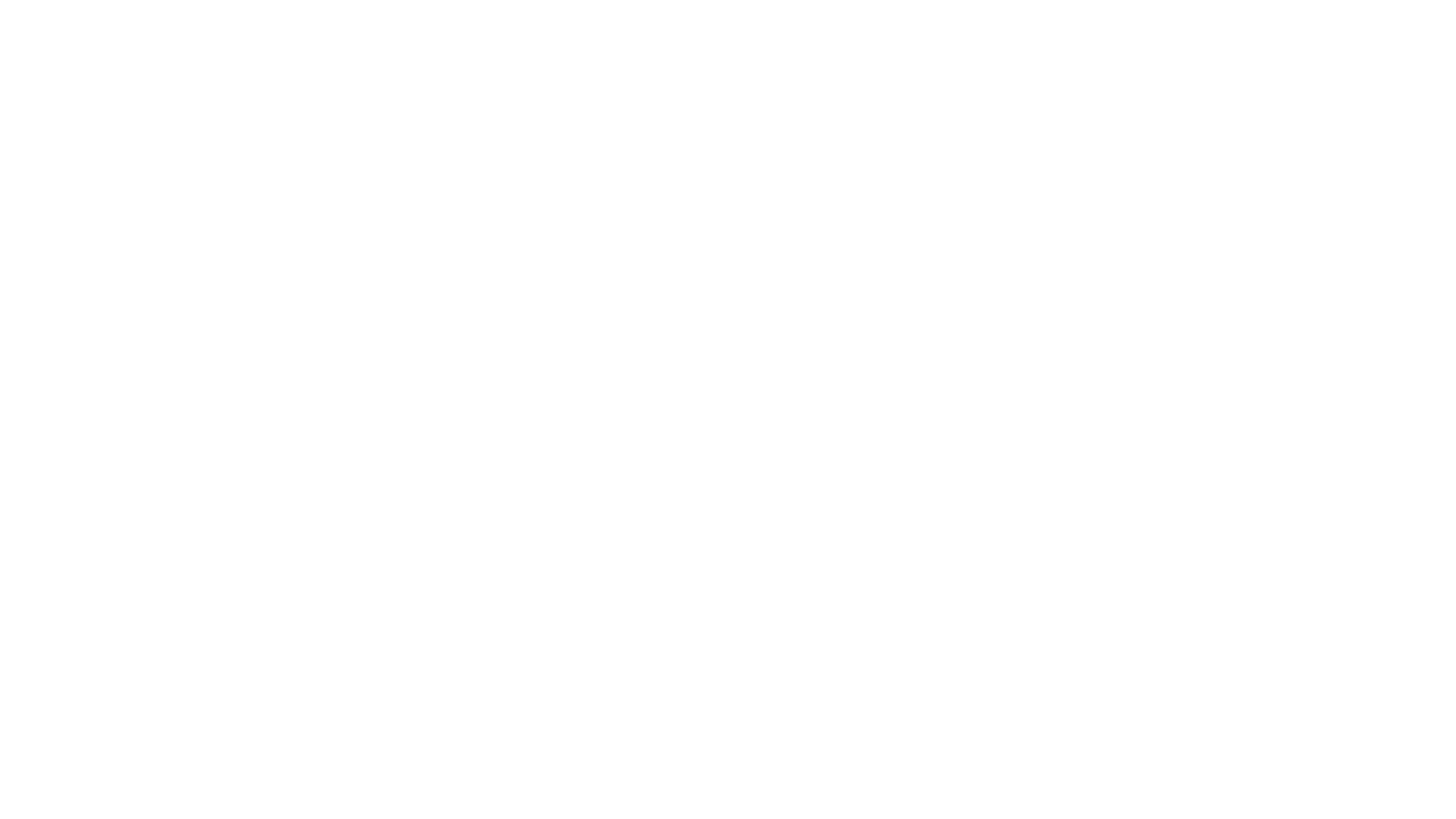 accountability
Good Samaritan
Scope of practice in licensed or assigned role
Other team members
Institutional
Families 
Public
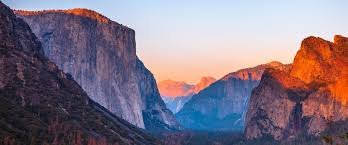 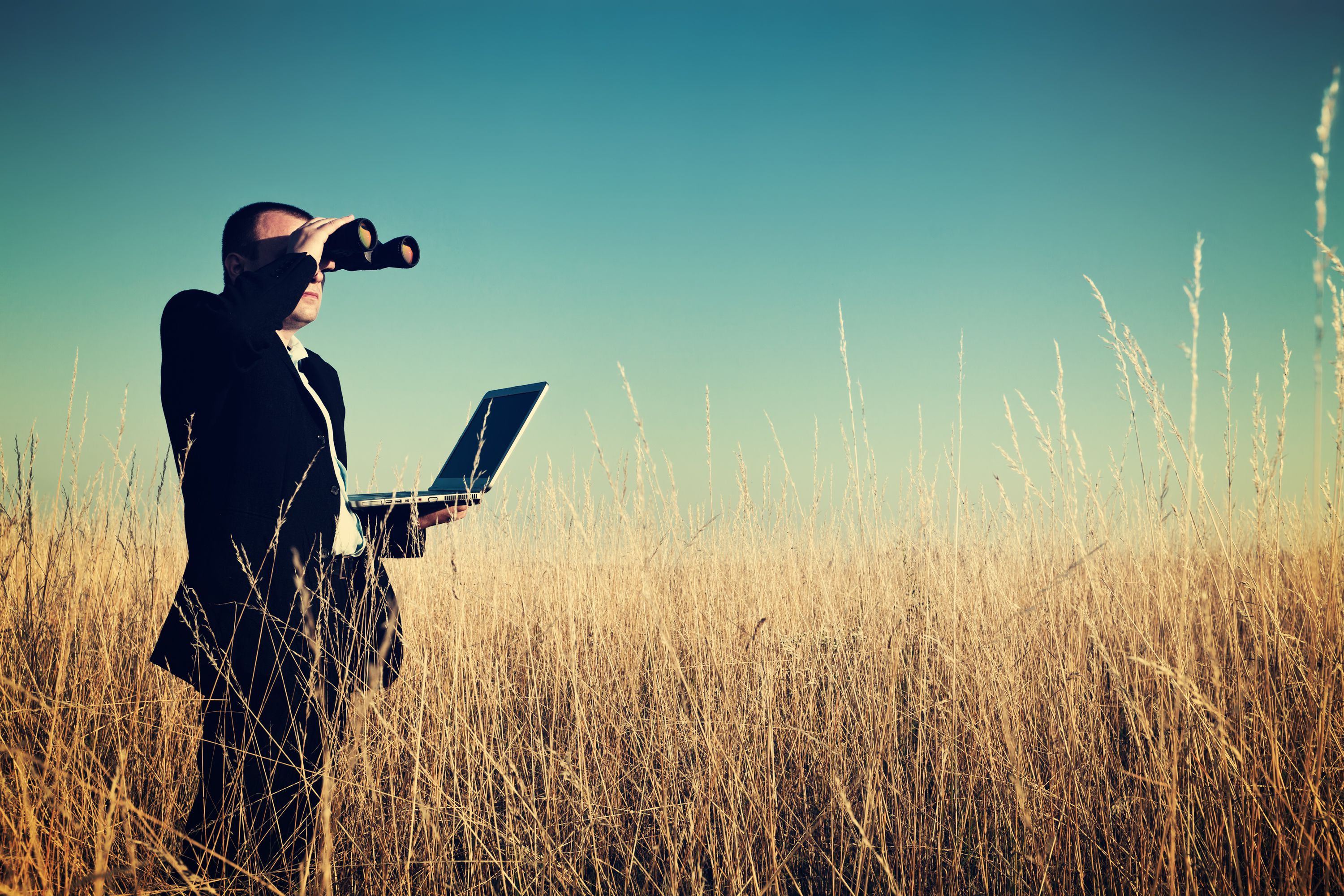 What we know, what we don’t know, and what we don’t know we don’t know
This Photo by Unknown author is licensed under CC BY-SA.
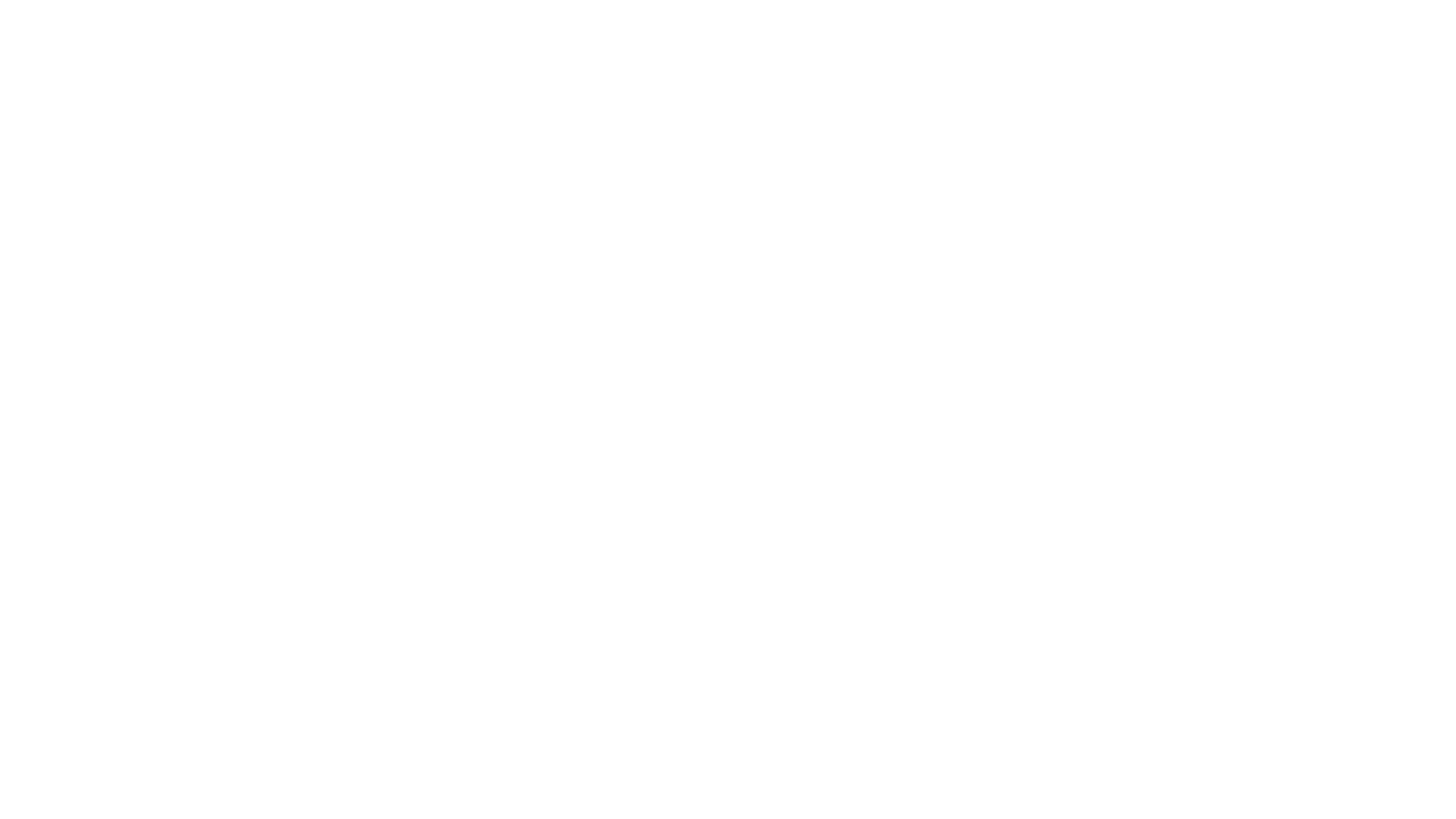 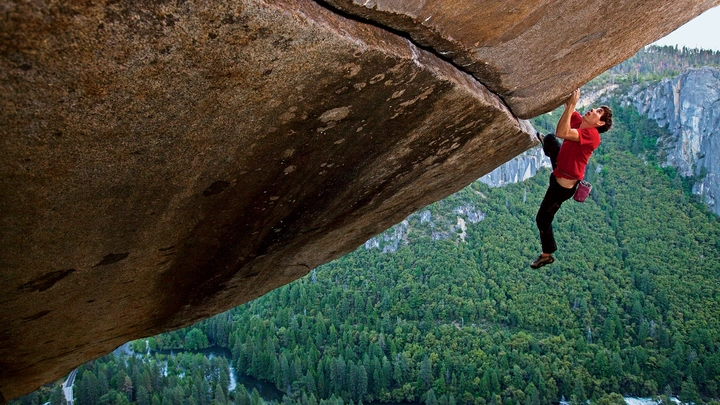 “Some people might call this crazy. I prefer to think of it as badass.” Alex Honnold, Net Worth: $2 Million
First person to free solo El Capitan in Yosemite National Park, CA, a feat that one commentator described as "one of the great athletic feats of any kind, ever."
We think there may be safer ways to get to the top
Safe prescribing
“make sure everyone is safe”
“elimination of injury”
“taking precautions to provide the best available quality of care”
“Using reasonable caution to protect the interests of patients, prescribers, employers, dispensers, and the public in balance with maximizing the potential benefit to all served.”
United states federal law
The Controlled Substances Act (CSA) places all substances which were in some manner regulated under existing federal law into one of five schedules.  This placement is based upon the substance’s medical use, potential for abuse, and safety or dependence liability.
United States Drug Enforcement Administration (DEA)
DEA.gov is an official site of the U.S. Department of Justice
“CONTROLLED SUBSTANCE” mn STATUTE 152.02
Five schedules I-V


Regularly reviewed, and doesn’t include all substances available, as new molecules are being synthesized, and some are not on schedule (such as kratom)
Schedule II
Opium and Opiates
Stimulants
CNS Depressants
Cannabinoids
Dronabinol delta 9 THC
Prescribing authority
Controlled Substances Act (CSA) delegates to physicians (MDs, DOs), dentists (DDSs), Certified Nurse Practitioners (CNPs), and Physician Assistants (PAs) authority to prescribe controlled substances
Special waiver gives DEA X-number to authorize prescriber for Suboxone
Methadone clinics require Opioid Treatment Program (OTP) accreditation and certification
Prescribers and pharmacists are required by DEA regulations to ensure that controlled substances are issued for legitimate medical purpose by a practitioner acting in the usual course of medical practice
“Benzohysteria” Carl Salzman MD
Benzodiazepines, Schedule IV, are not highly addictive and dangerous when used for the right patient, at the right dose, at the right time, for the right duration, for the right reasons
Undeservedly bad reputation is a current fad among American prescribers
Potential for addiction and interaction with other substances is very serious, and this is why they need to be prescribed with caution
Used alone, the potential for harm, even in overdose, is considered low
Prescribed for and used responsibly by literally millions of Americans
Dementia risk is unknown, but probably low (correlation does not imply causation)
Fall risk, and unintended intoxication (with attendant cognitive, motor and behavioral impairment) are important, especially in the elderly
Benzodiazepines: It’s Time to Return to the Evidence. Silberman, et al. The British Journal of Psychiatry, Volume 218, Issue 3, March 2021
Opioids—new cdc clinical practice guidelines
Aim to promote equitable access to effective, informed, individualized, and safe pain management that improves patients function and quality of life
Key points: 1)access barriers; 2)shared decision making critical; 3) potential for discontinuation harm; and 4) need for careful communication and implementation
Prescribing Opioids for Pain—The New CDC Clinical Practice Guidelines N ENGL J MED 387;22 NEJM.ORG DECEMBER 1, 2023
CDC Clinical Practice Guideline for Prescribing Controlled Opioids for Pain—United States, 2022. MMWR Recomm Rep 2022;71;1-95
stimulants
“Can adults have ADHD?” Andrew J. Cutler, MD, laughingly asked at the beginning of his 2022 NEI Congress session on optimizing adult ADHD treatment. (Optimizing Adult ADHD Treatment: An All-Day Affair Psychiatric Times Nov 7, 2022)
80% of adults with ADHD go undiagnosed and untreated
87% of adults with ADHD have at least 1 comorbid psychiatric condition, like major depressive disorder (60%), substance use disorder (57%), and anxiety (56%)
Adult ADHD Self-Report Screening Scale for DSM-5 (ASRS-5) 
Morbidity and mortality are much higher if you have ADHD, especially with comorbidities
Stimulants, Schedule II, are preferred medication treatment, when not contraindicated, for ADHD
Non-stimulants have much lower beneficial effects overall
recognition
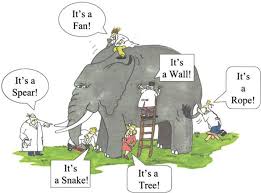 Interview history (including family history)
Medical records of past MI/CD (release of information (ROI) “all healthcare providers”)
Screening instruments (ASRS-v1.1, CAGE, PHQ-9, GAD-7, MDQ Mood Disorder Questionnaire)
Laboratory (med levels, urine drug testing)
Testing (MMPI, MCMI, etc.)
Collateral information (family, friends, work, legal)
Multidisciplinary team
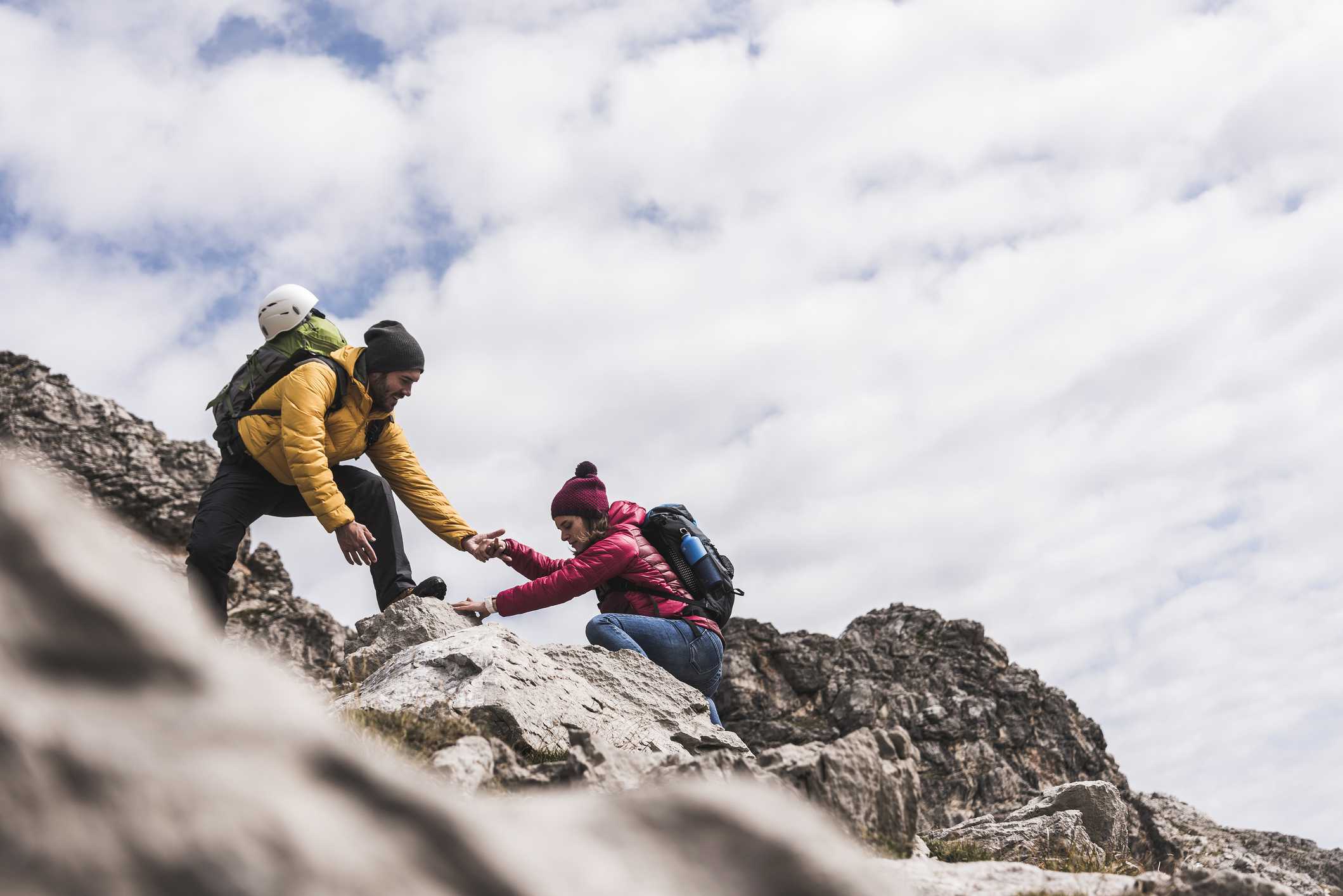 Pearls of wisdom
Partnership
Empathy
Apology
Respect
Legitimation
Support

MLK “whosever you would change you must first love, and they must know that you love them”
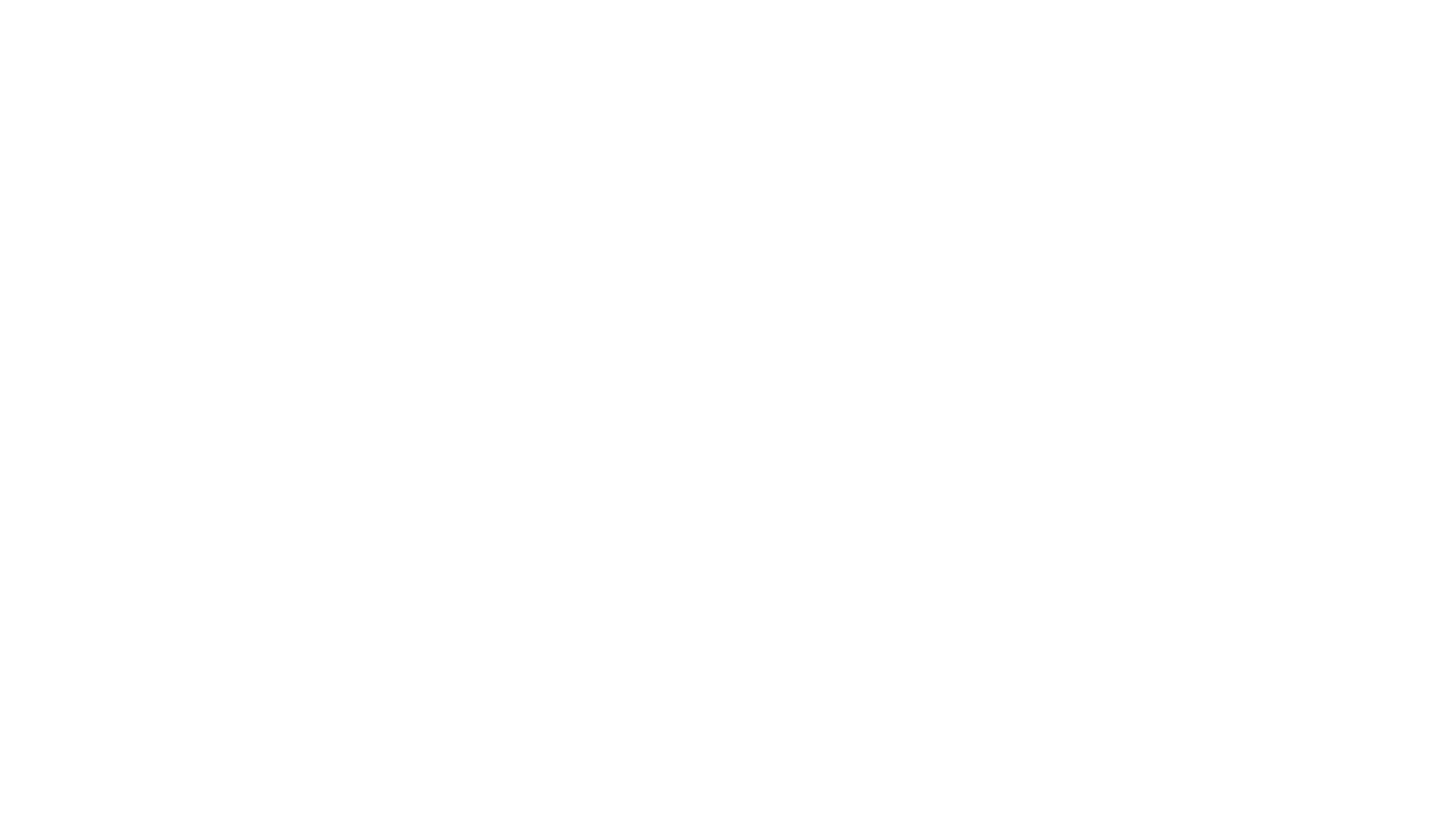 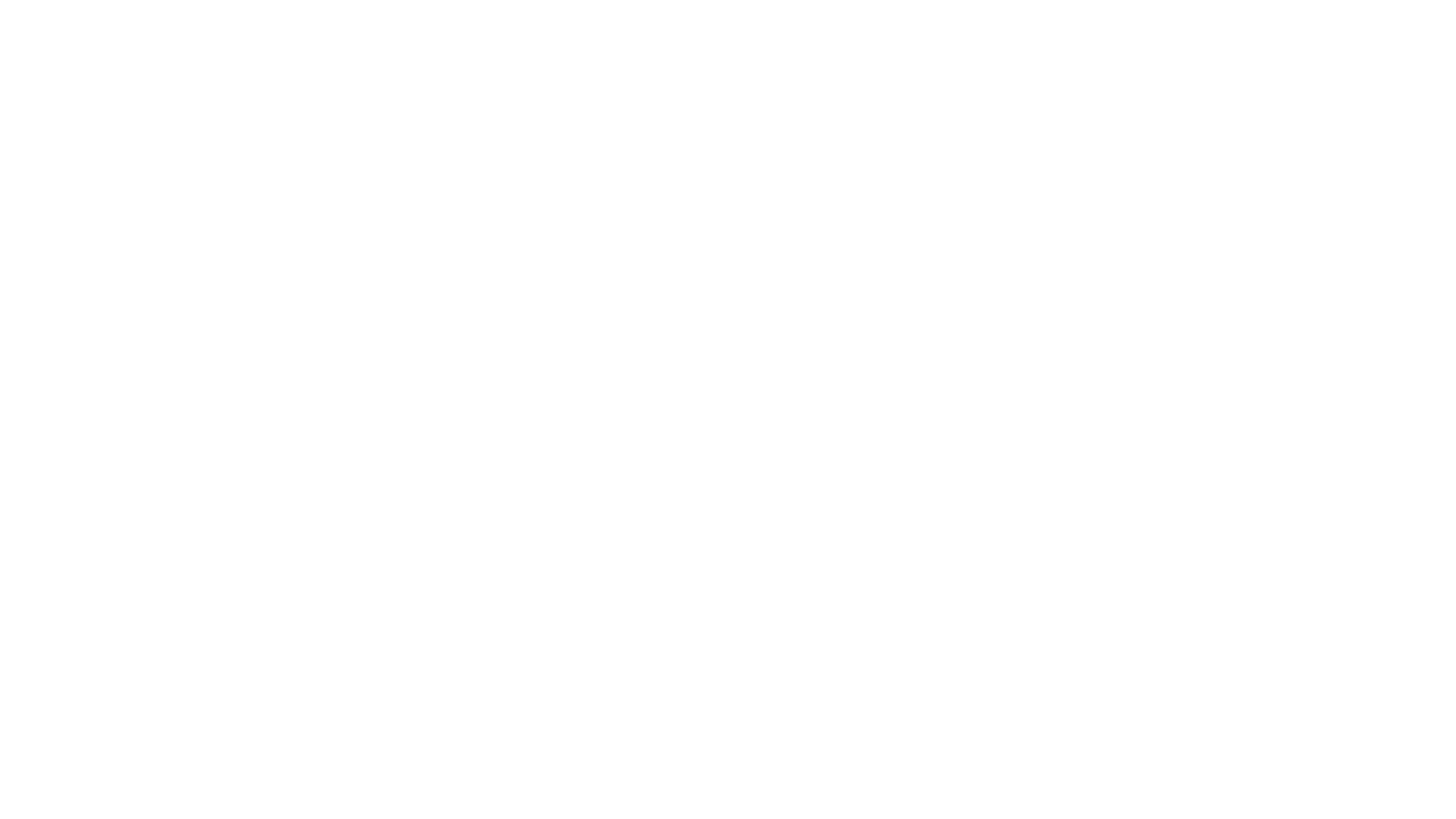 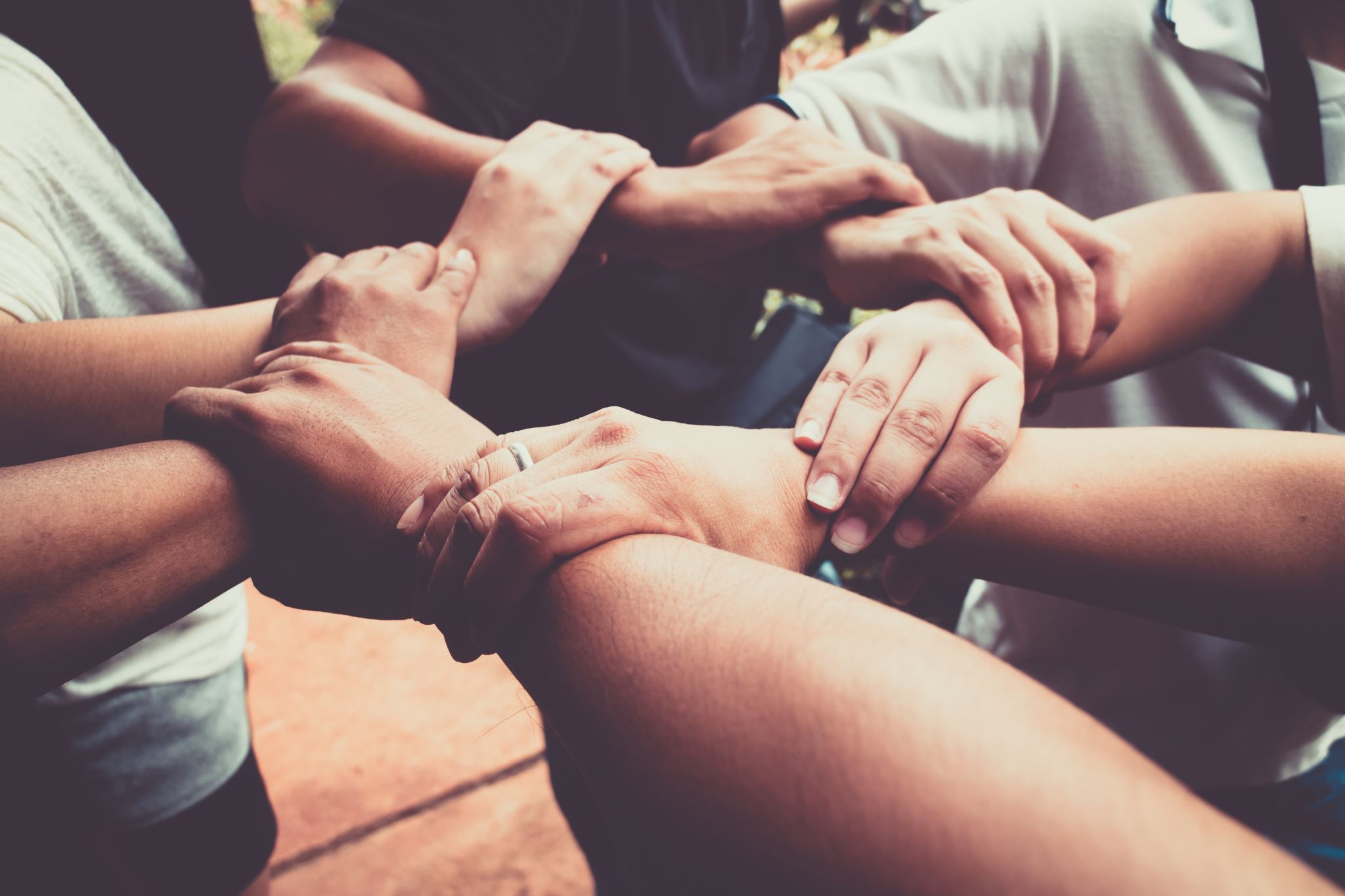 Five c’s
Connection
Collaboration
Choice
Can do (hope)
charting
Access
EMERGENCIES
NO WRONG DOOR
SCHEDULING (HYBRID OPEN ACCESS)
TELEMED VIRTUAL
PORTAL
EMAIL
TELEPHONE
communication written and verbal—abc’s
Effective communication and hand-offs
substance use disorder treatment for people with co-occurring disorders               March 2020treatment improvement protocol   Tip 42
Treatment Biopsychosocial
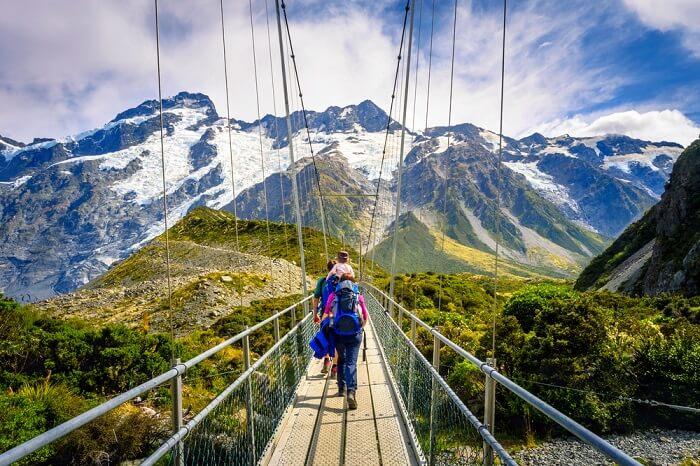 Teams (shared responsibility)
Treatment alliance (person centered, shared decision-making, choices)
Integration	 (vertical and horizontal)
Continuity of care (hand-offs, communication, documentation)
Medication (education, teach-back, feedback/monitoring, repetition)
Lifestyle (work, social/family, sleep, habits, exercise, nutrition, housing, transportation, etc.)
Common Sense prescribing--general
Right diagnosis
Right medication
Right patient (shared decision)
Right dose, route, timing, financial coverage
Right understanding
Right documentation
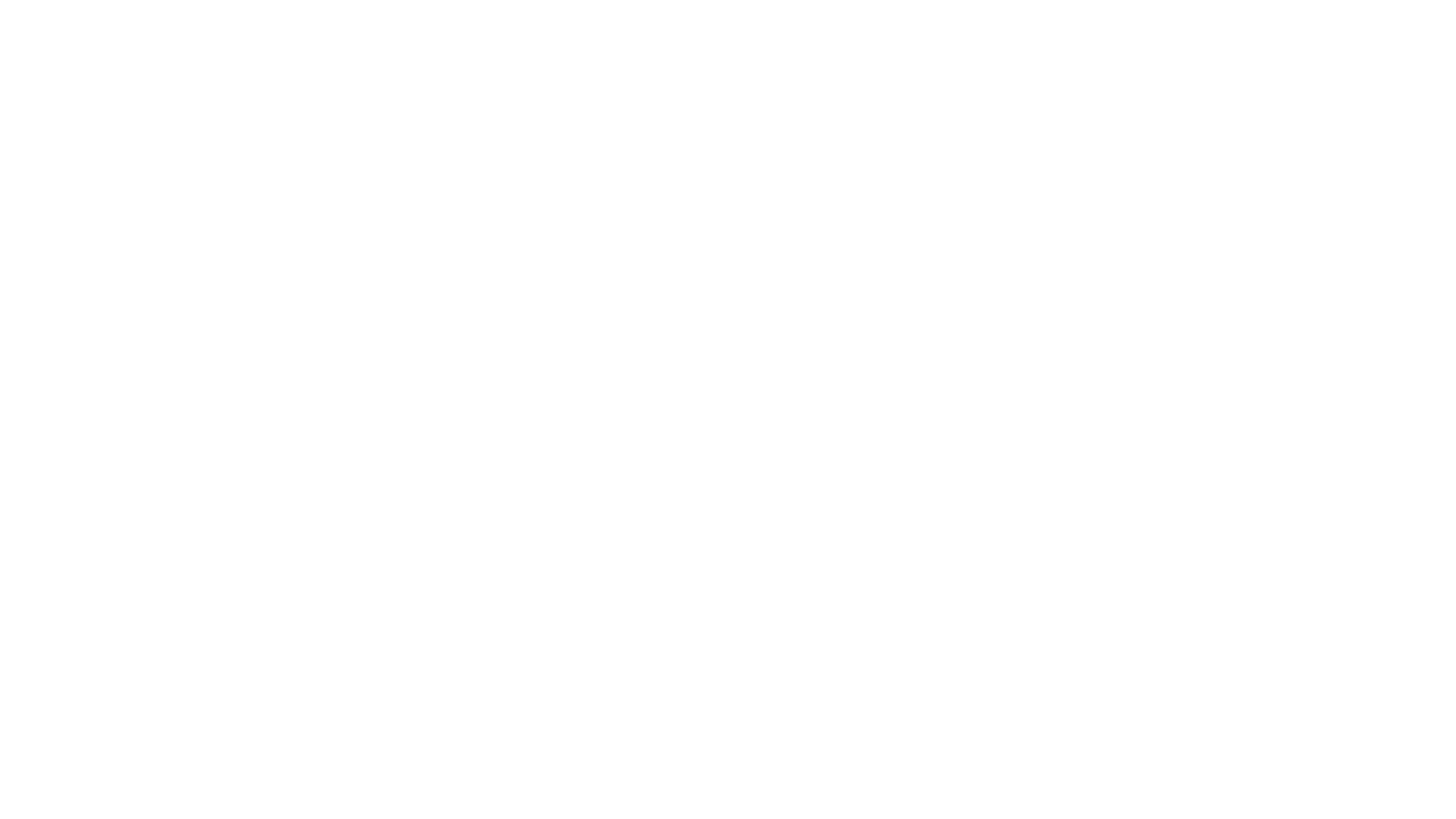 General prescribing
Medication reconciliation
One change per visit
Post hoc ergo propter hoc fallacy (correlation-causation)
Polypharmacy—expectation not the ideal
Adherence/Motivation
Deprescribing
This Photo by Unknown Author is licensed under CC BY-SA-NC
Common sense—controlled substances
Co-occurring or co-morbid substance use disorder
Abuse, misuse, diversion
Addiction (new) and relapse risk
Side-effects (neurobehavioral)
Medication interactions
Lethality, alone or in combination with other substances
Prescribing controlled meds
Treatment agreements
One pharmacy
Ideally one prescriber when multiple controlled meds
Prescription Monitoring Programs (PMPs)
Limitation of duration and refills
Drug screens
Security (locked box)
Pill counts
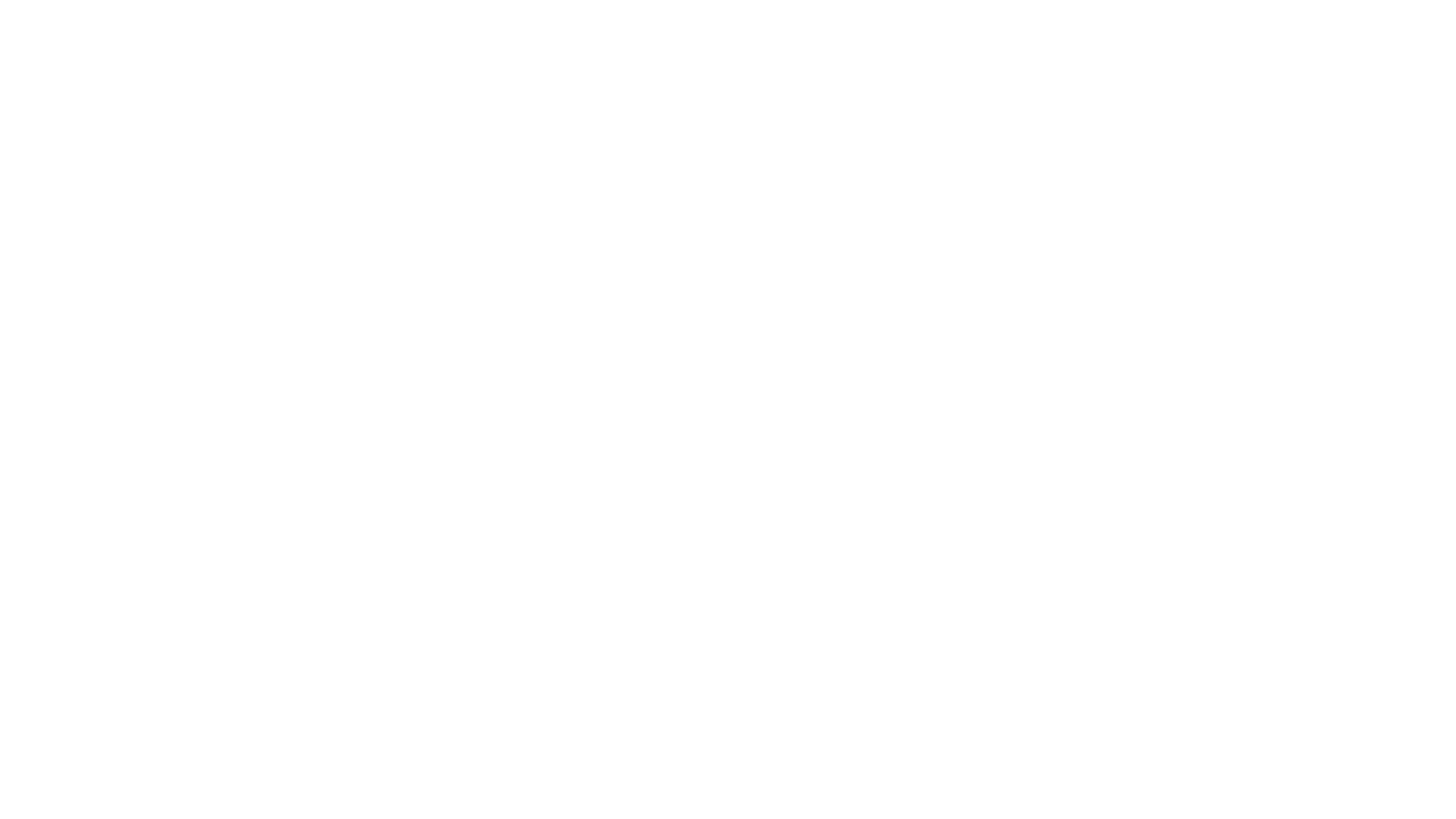 Lonergan method
In decisions, our consciences make value judgments and will bother us until we conform our actions to these judgments. 
Lonergan calls four innate norming processes “transcendental precepts:”
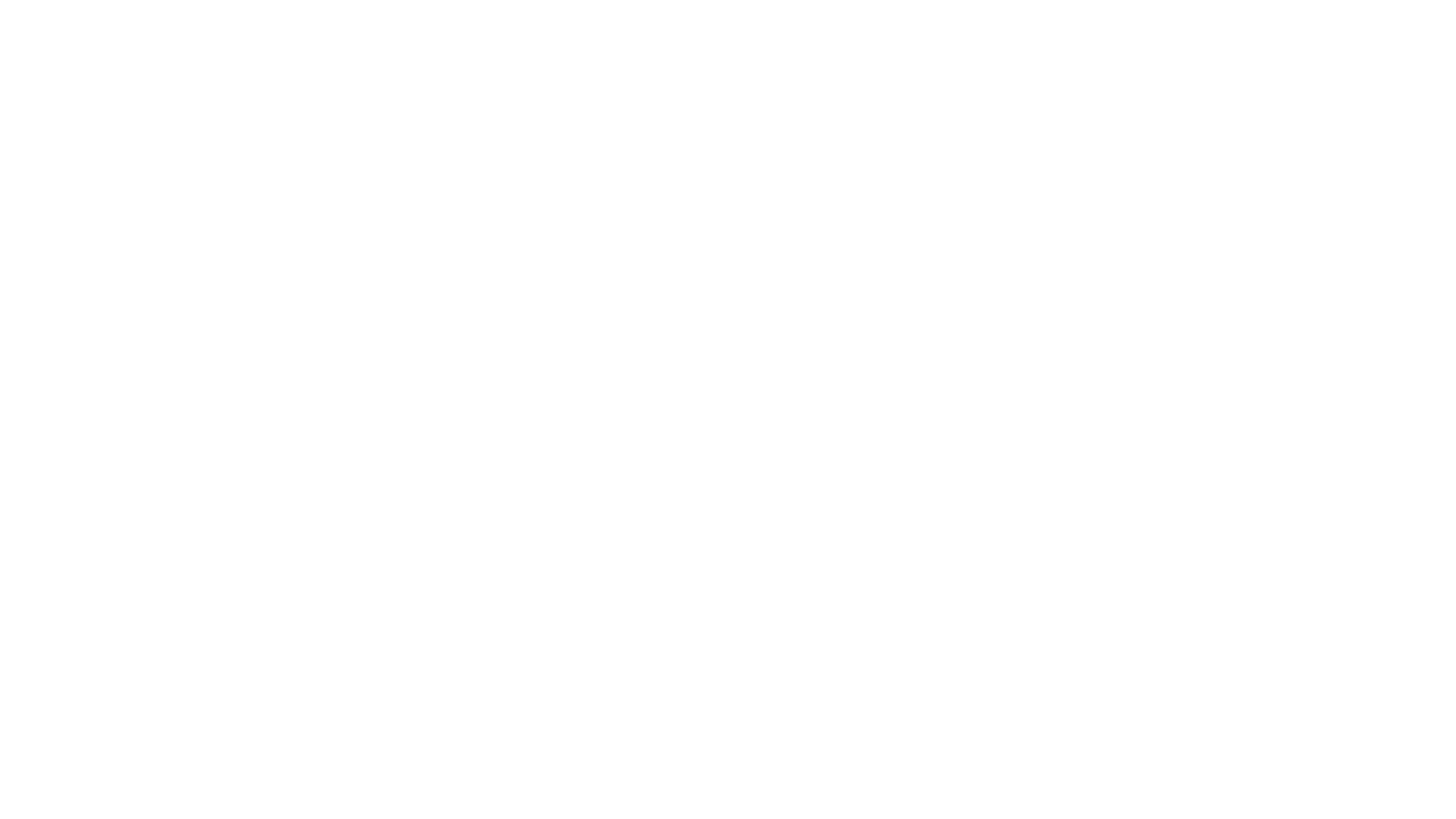 Lonergan method(Getting at the truth in science and medicine)
Be attentive, 
Be Intelligent, 
Be reasonable, and 
Be responsible